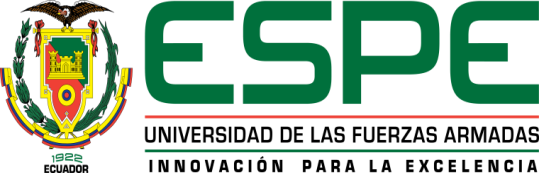 IMPLEMENTACIÓN DE UNA AUTORIDAD CERTIFICADORA NO ACREDITADA EN AMBIENTE SMART GRID
Adrián Sánchez
Juán Quintanilla
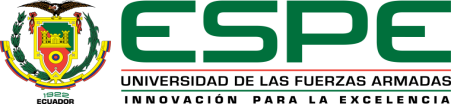 Agenda
INTRODUCIÓN

MODELO

IMPLEMENTACIÓN DEL MODELO

PROCEDIMIENTO PKI GRID

GESTIÓN DE CERTIFICADOS

APLICACIONES

CONCLUSIONES

RECOMENDACIONES
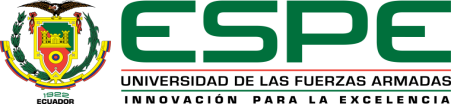 Objetivo General
Desarrollar una PKI basado en Grid Computing para el Sistema Nacional de Educación Superior del Ecuador.
Objetivos Específicos
Establecer las interacciones y los roles.
Identificar los servicios de certificación digital 
Definición de aplicaciones seguras.
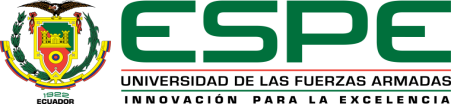 Alcance
Soportar un modelo de seguridad basado en criptografía de clave pública para un ambiente Smart Grid, implementando una AC Que garantice los principios de seguridad informática.
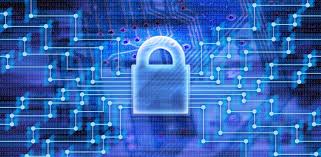 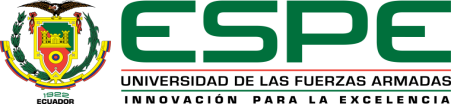 Keywords
PKI
AC
AR
Smart Grid 
Globus Toolkit
X509
SENECYT.
CRL
Validation Authority
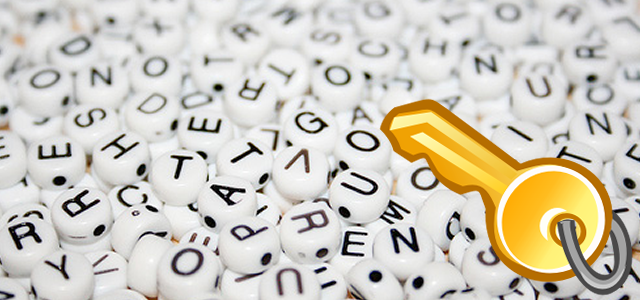 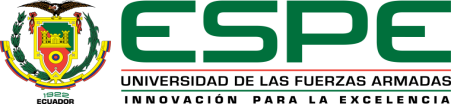 Fases del Proyecto Global
MANUAL DE POLÍTICAS NORMAS Y PROCEDIMIENTOS DE   UNA PKI BASADO EN SMART GRID PARA EL SISTEMA          NACIONAL DE EDUCACIÓN SUPERIOR DEL ECUADOR
IMPLEMENTACIÓN DE UNA AUTORIDAD CERTIFICADORA NO ACREDITADA EN AMBIENTE SMART GRID
INFRAESTRUCTURA 
DE SERVICIOS DE CERTIFICACIÓN DIGITAL EN UN AMBIENTE SMARTGRID
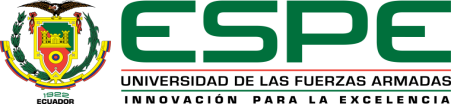 MODELO DE CERTIFICACIÓN
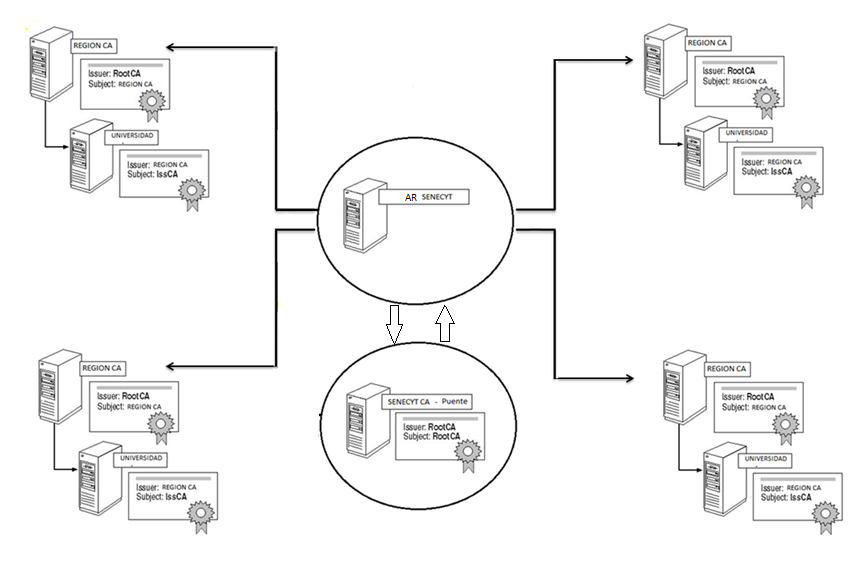 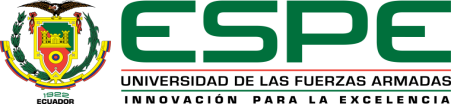 CONFIANZA ENTRE LAS AC DEL MODELO DE CERTIFICACIÓN
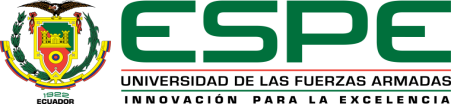 AC PUENTE				
AC RAÍZ
		
AC  SUBORDINADA
AC-SENECYT

AC-Region-Sierra

AC-ESPE
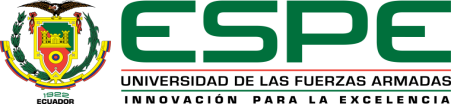 Video, Implementación del Modelo
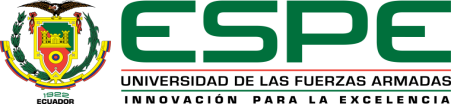 PROBLEMA
No sabemos si el certificado es de quién dice ser.
SOLUCIÓN
Una AC verifica y garantiza que un certicado pertenece a su legítimo propietario.
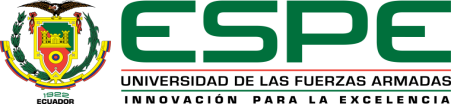 Un certificado GRID (basado X.509)
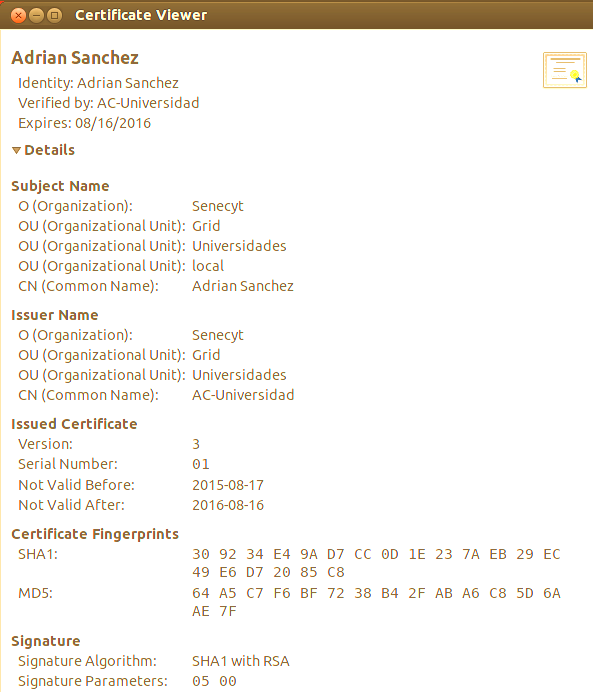 Contiene: 
El nombre distinguido del ente
El nombre distinguido del emisor 
La clave pública del ente
La firma digital del emisor 
El período de validez 
El número de serie del certificado
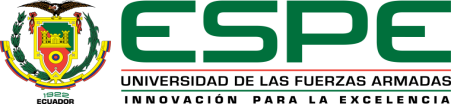 Funcionalidad
Soporte a las cinco ideas principales de Smart Grid:
Compartir recursos
Seguridad
Balance de tareas
Eliminación del factor distancia
Estándares abiertos.- Arquitectura de Código Abierto para el Grid, con el paquete Globus Toolkit.
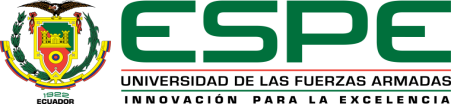 Qué Certificamos??
Docentes

Estudiantes

Administrativos
Usuarios
Entidades Finales
Software

Servidores

Estaciones de Trabajo
Equipos
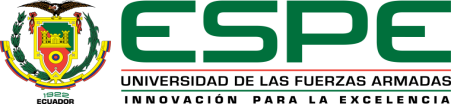 Estructura para la Solicitud
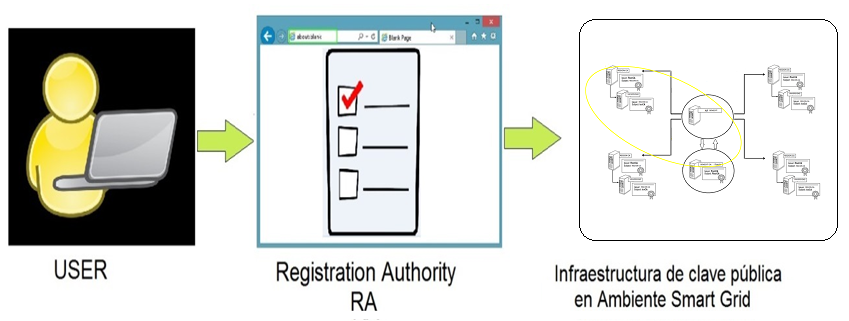 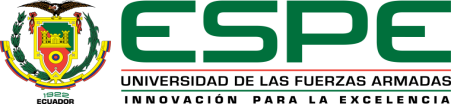 Gestión de Certificados
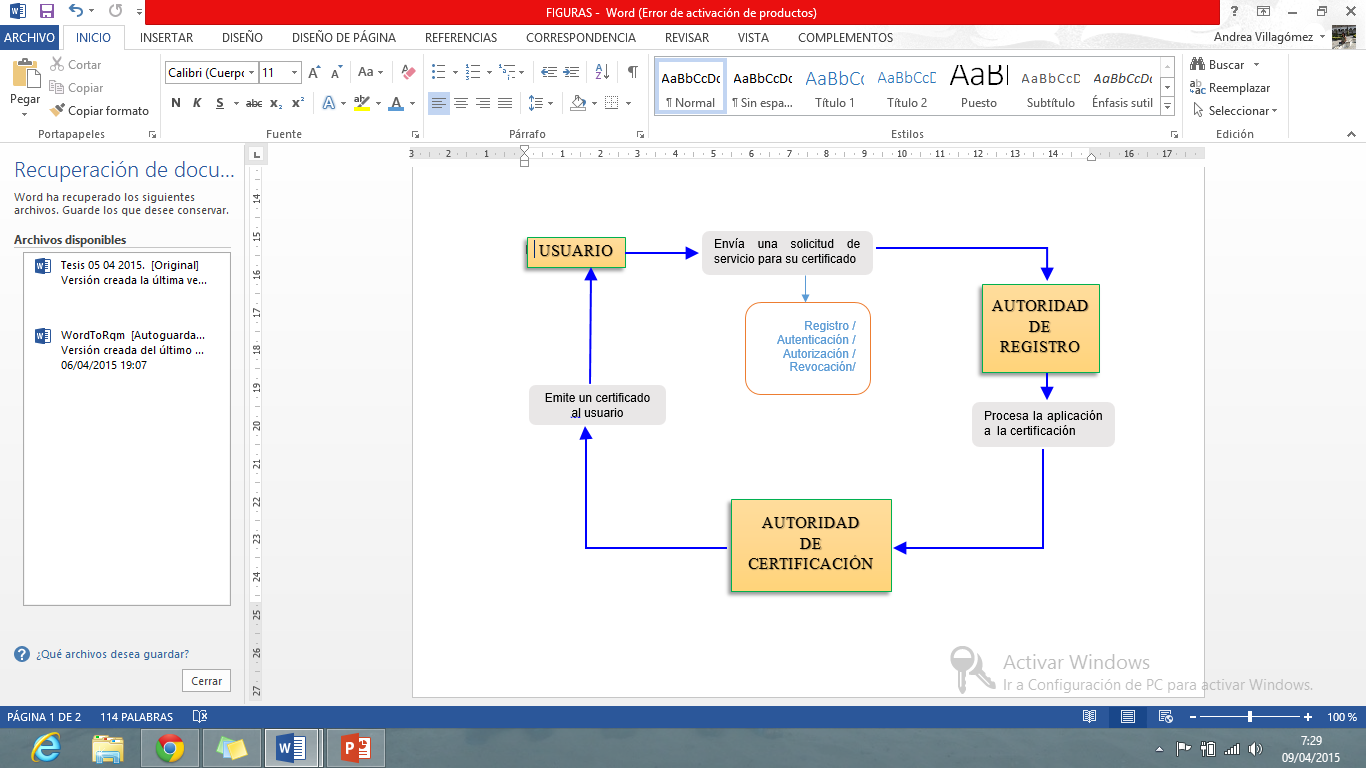 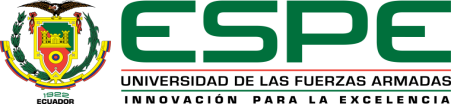 Procedimiento PKI GRID
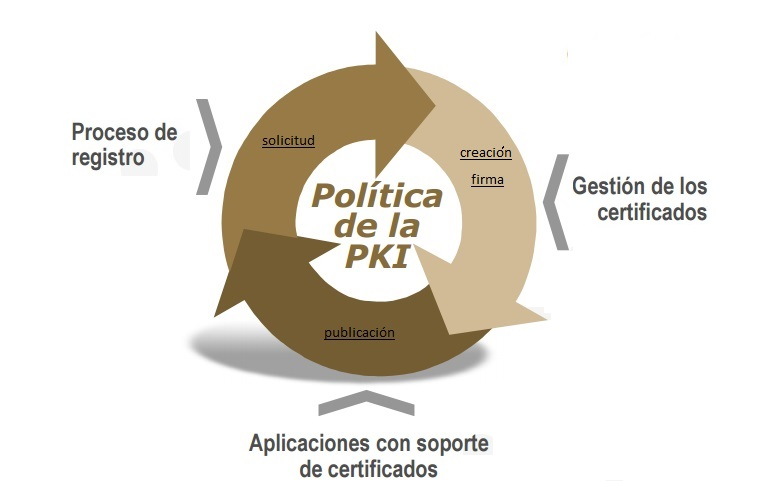 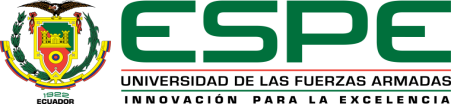 Gestión de Certificados
La AC Recibe la Solicitud de:
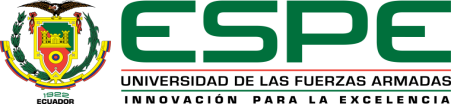 Emisión
La AC:
Crea el request para el certificado.
Verifica el tipo de entidad final.
Firma el Certificado.
Actualiza la Base de Datos [V=Validate].
Otorga una Clave de Exportación.
Publica de forma segura el certificado.
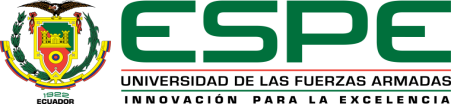 Video, Emisión de Certificados
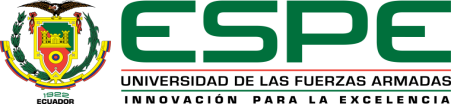 Revocación / Suspensión
La AC Revoca el certificado 
Actualiza la base de Datos [R= Revocate]
Genera, luego Publica una nueva CRL
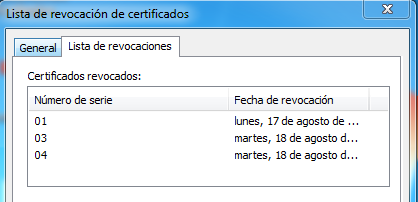 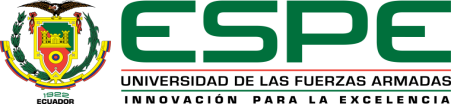 Video, Proceso de Revocación
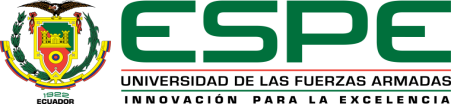 Renovación
La AC:
Busca el certificado
Establece nueva caducidad
Firma el Certificado.
Actualiza la Base de Datos [V=Validate]
LA AC publica de forma segura el certificado.
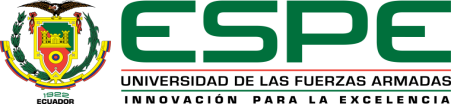 Video, Proceso de Renovación
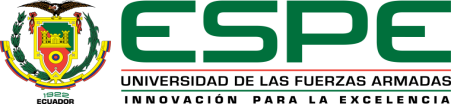 Aplicaciones
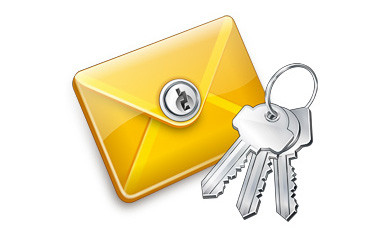 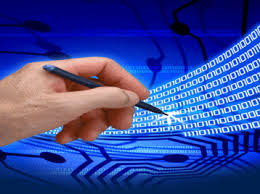 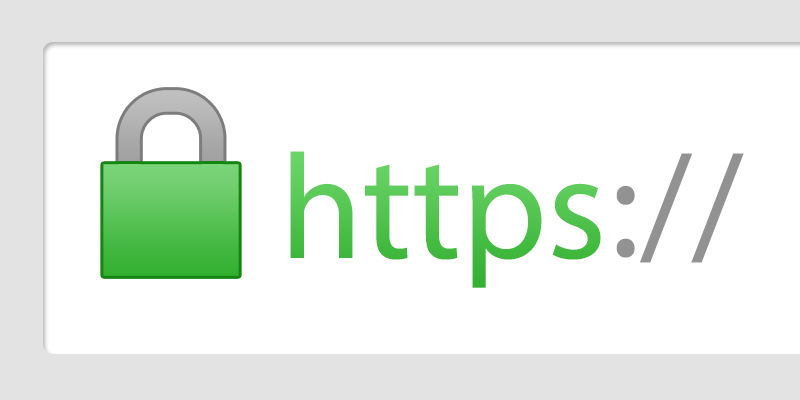 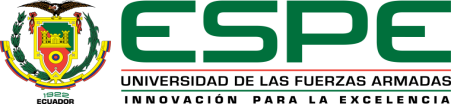 Firma Digital
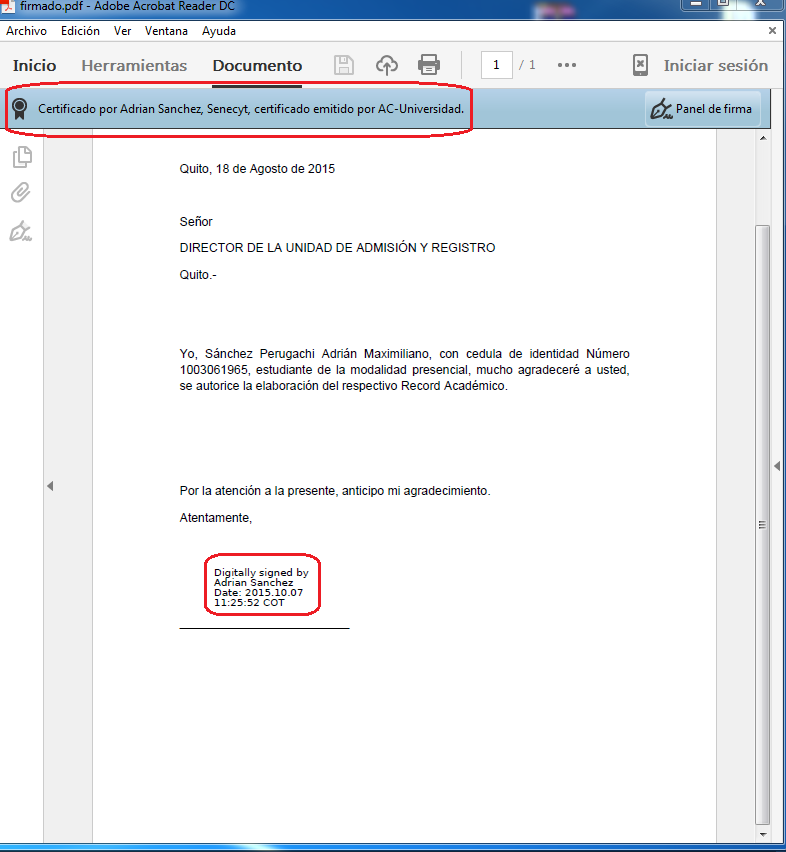 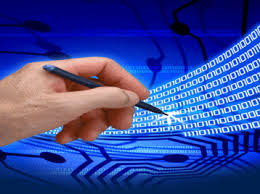 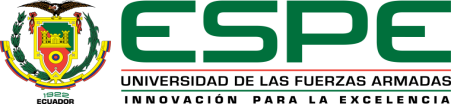 Video, Firma Digital
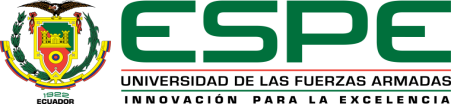 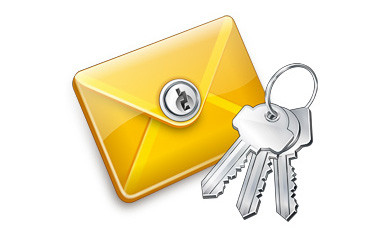 Correo Seguro
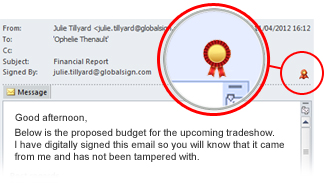 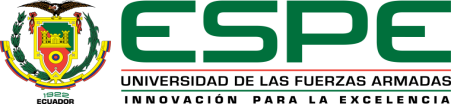 Video, Implementación de Correo Seguro
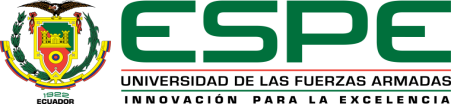 https
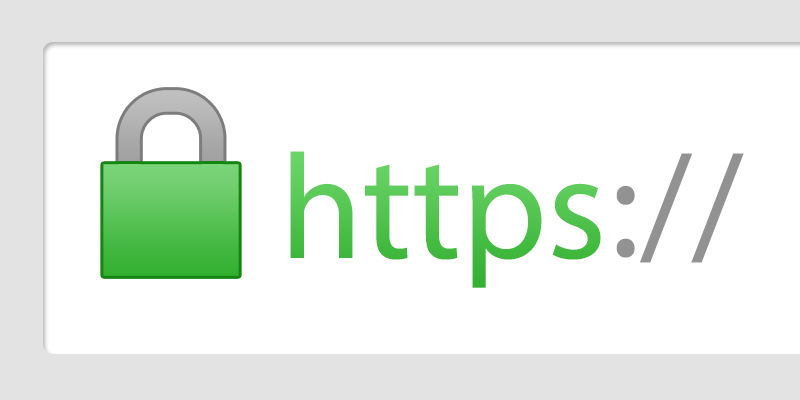 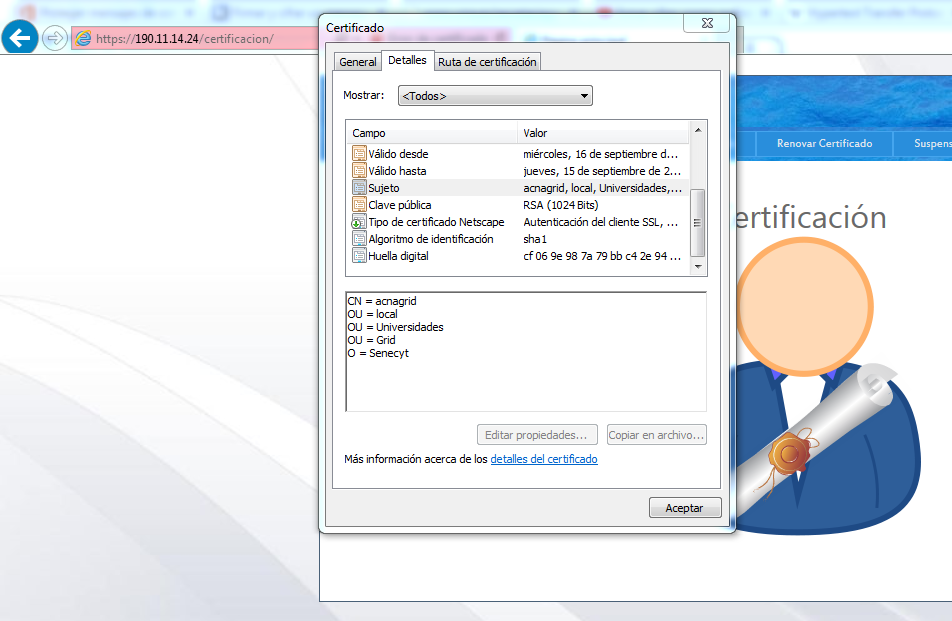 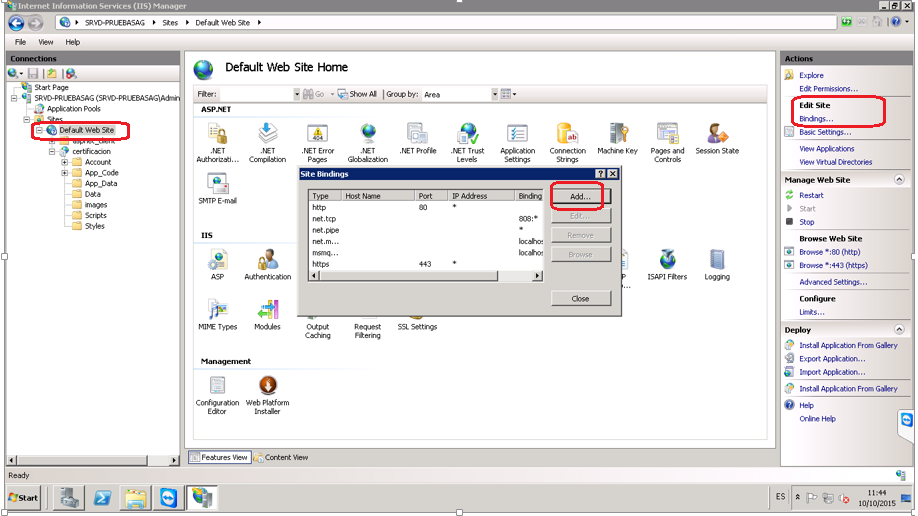 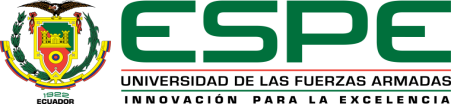 CONCLUSIONES
Globus Tool Kit permite la implementación de una SmartGrid y la creación de una entidad certificadora privada, integrando ambas tecnologías en un ambiente estable y seguro. 

 
El uso de un middleware para simular un SmartGrid, simplifica los procesos para la creación de un modelo de AC; y para ofrecer a las entidades finales mayor seguridad de acceso a los datos de las operaciones presentes y sus futuras aplicaciones.

 
La utilización de certificados digitales otorgados por entidades propias de en un ambiente SmartGrid, garantizan los parámetros de seguridad para la autenticación de los usuarios.
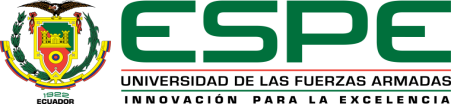 RECOMENDACIONES
Implementar las herramientas provistas en el paquete Globus Tool Kit para el desarrollo de ambientes SmartGrid ya que esta permite integrar entidades certificadoras en Grids privadas. 

 
Hacer uso de las tecnologías actualmente disponibles como el middlewares, globus toolkit para la implementación de un SmartGrid ya que estos permiten simplificar los procesos y servicios.


Los certificados digitales que son emitidos por AC, desarrolladas en el ambiente Smart Grid garantizan legal y tecnológicamente los procesos de autenticación de entidades finales para con la organización.
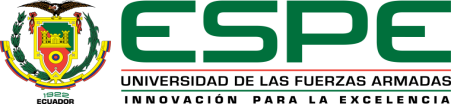 Gracias por su Atención